Introduksjon til bridge
Lektion 1
Grunnprinsippene i Bridge
Nord
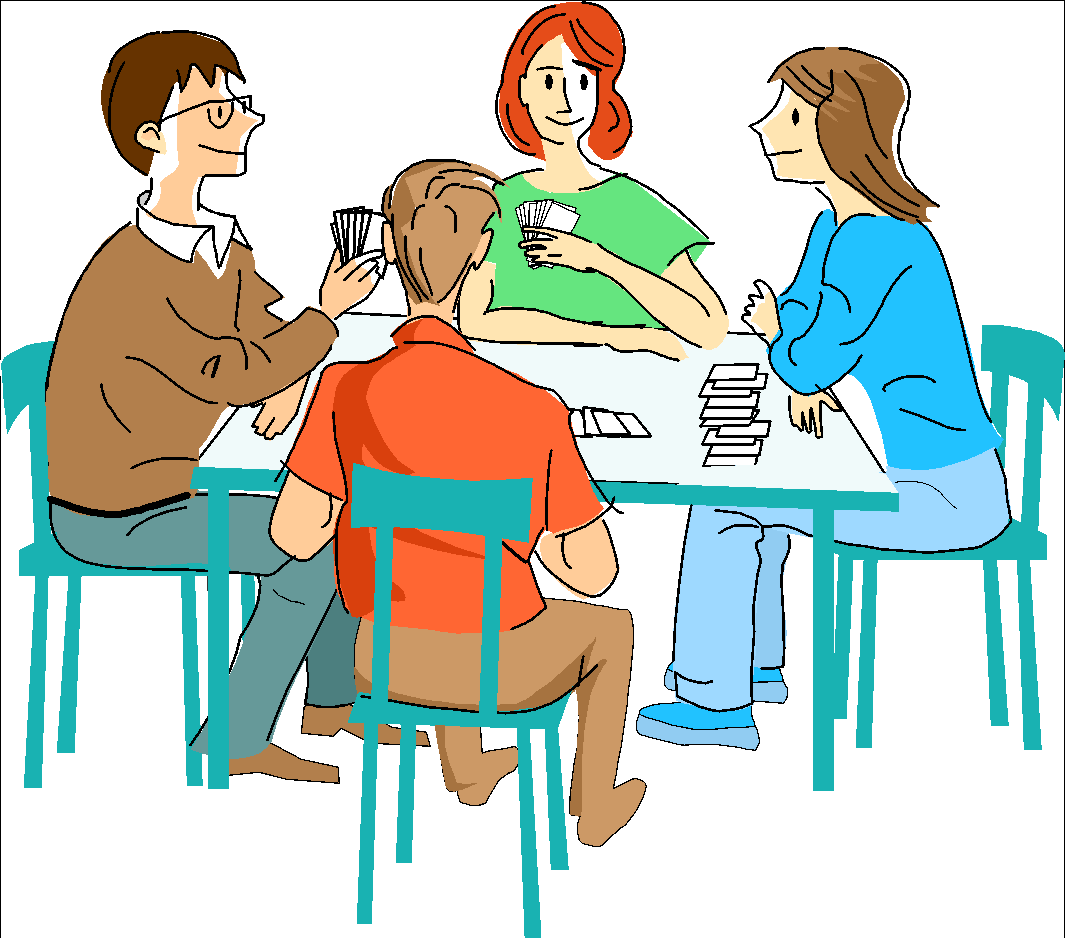 Bridge
er et kortspill for 4 personer der to og to spiller på lag (er makkere)
spilles med en vanlig kortstokk
hver spiller får 13 kort
Vest
Øst
Syd
Spar
Ruter
Hjerter
Kløver
Høyest
A
K
Q
J
T
9
8
7
6
5
4
3
2
Lavest
Hvem vinner i Bridge?
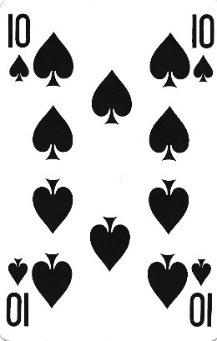 Bridge går ut på å vinne så mange stikk som mulig.
Et stikk er når hver spiller har spilt et kort.
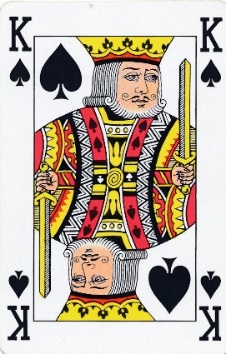 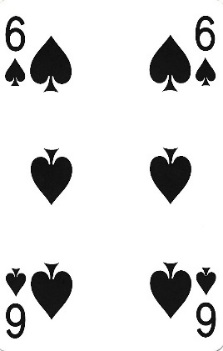 Regel 1
Du må følge farge (= legge på den utspilte sorten) om du kan.
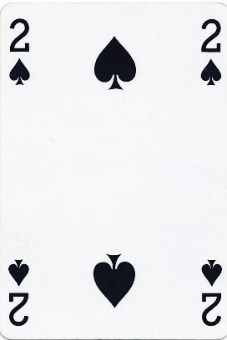 Regel 2:
Det høyeste kortet i den utspilt fargen vinner stikket.
Nå kan vi begynne å spille
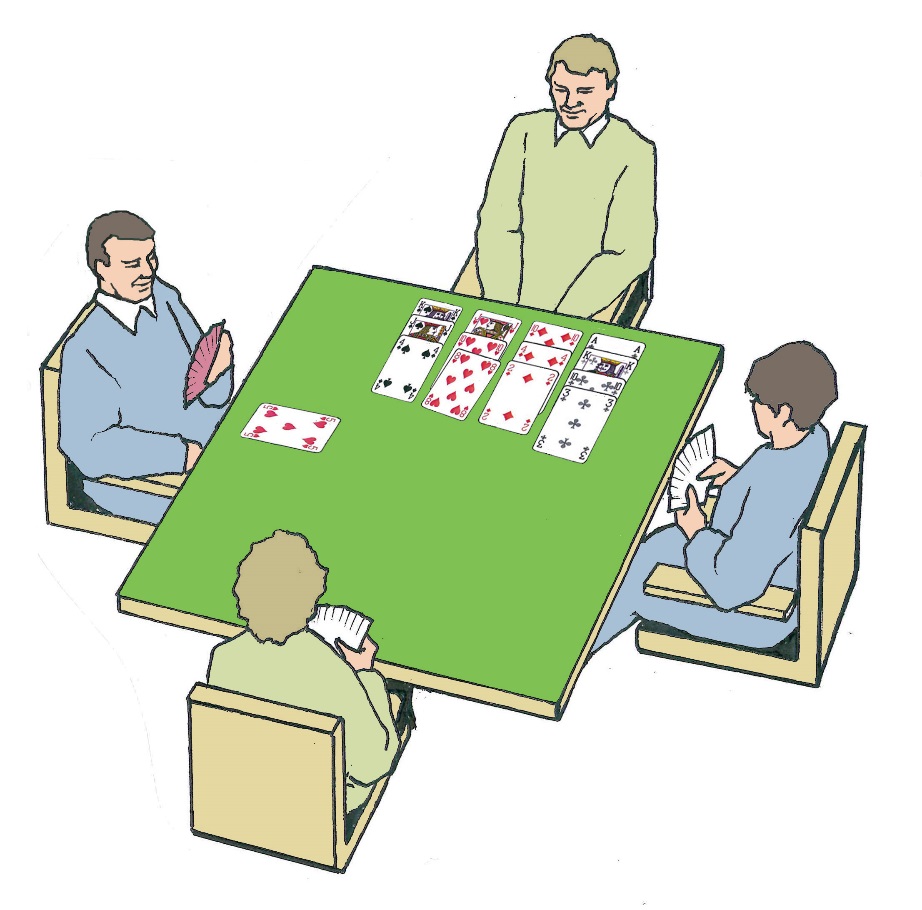 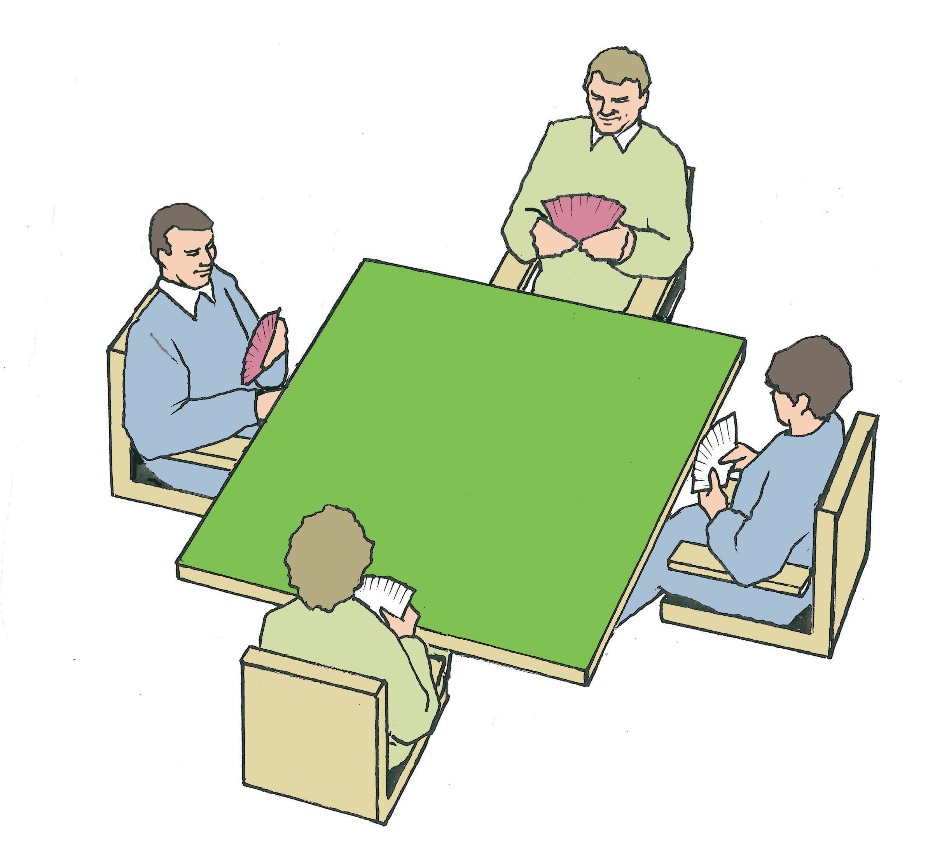 Blindmann
Motspiller (utspiller)
Spillefører
Motspiller
Ta hjerter 
knekt
Regel 3:
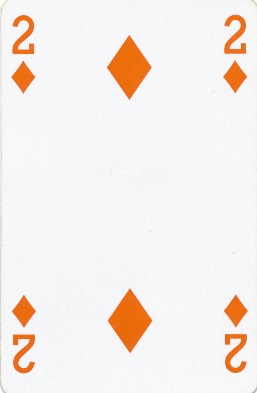 Den som vinner stikket,
spiller ut til neste stikk.
Om du ikke har noen kort i den fargen som spilles, kan du spille valgfritt kort.
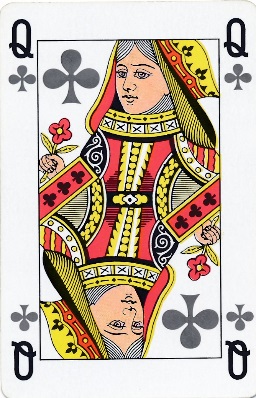 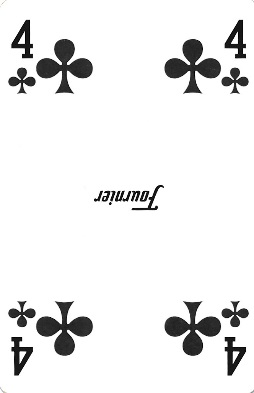 Tenk på at om din makker vinner stikket, vinner du også det!
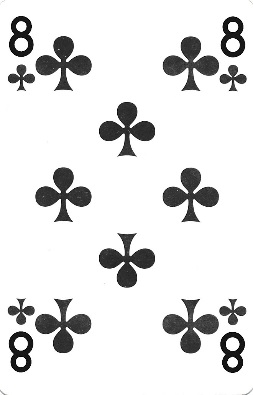 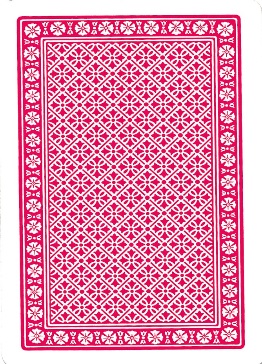 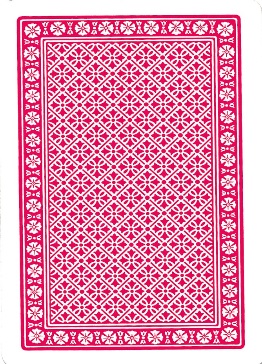 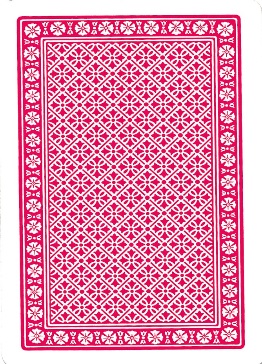 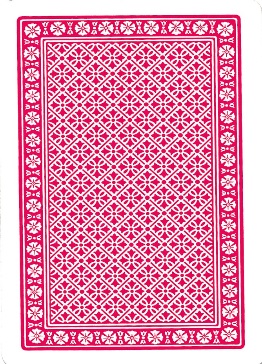 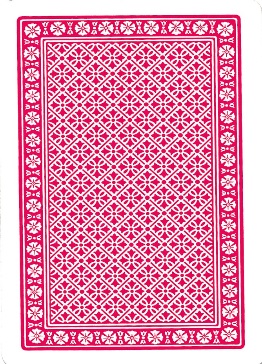 Tapt stikk
Vunnet stikk
Protokoll